Low-background aspects of GERDA
Hardy Simgen
Max-Planck-Institut für Kernphysik / Heidelberg
on behalf of the GERDA collaboration
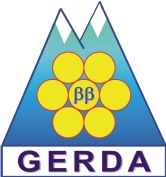 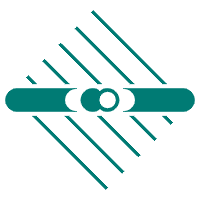 Outline
Introduction
The GERDA experiment
Selected low-background aspects:
Radio-purity of liquid argon
Cryostat fabrication
Frontend electronics radioactivity
LAr scintillation veto
Conclusions
8/29/2010
H. Simgen, MPIK Heidelberg, LRT 2010 / Sudbury
2
The GERDA collaboration
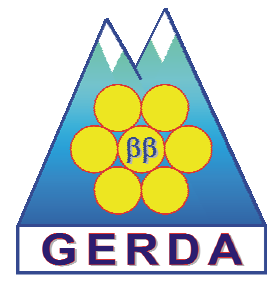 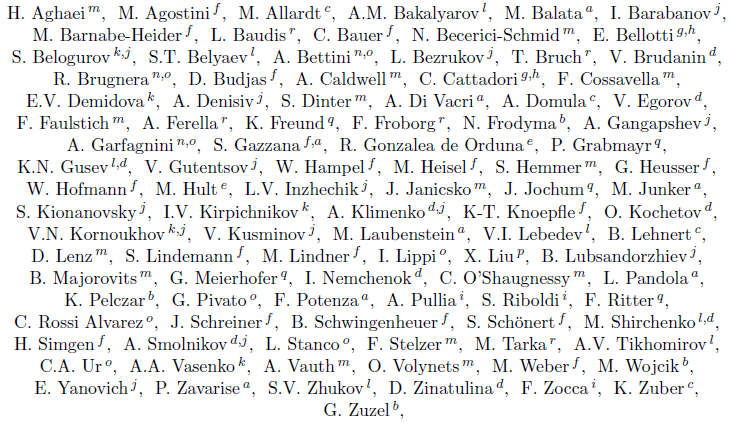 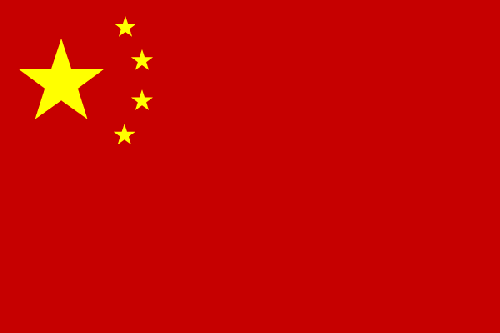 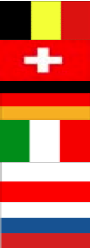 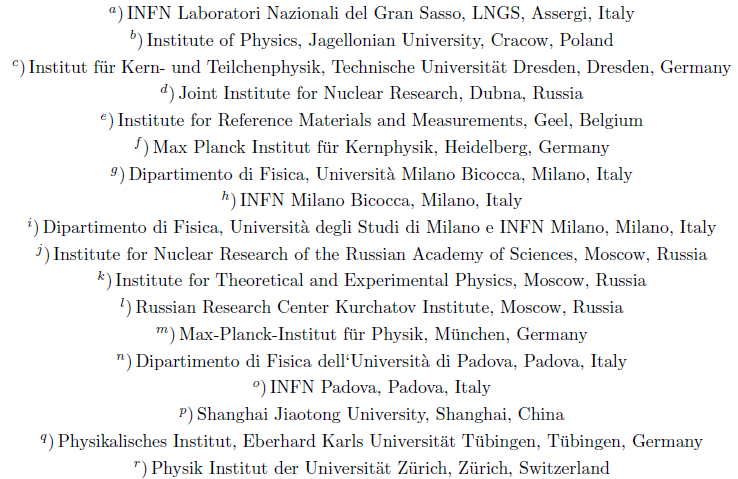 ~100 physicists
18 institutions
     7 countries
8/29/2010
H. Simgen, MPIK Heidelberg, LRT 2010 / Sudbury
3
Double beta decay
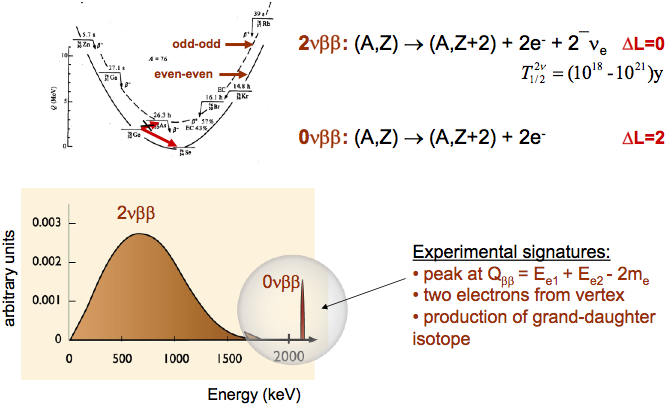 8/29/2010
H. Simgen, MPIK Heidelberg, LRT 2010 / Sudbury
4
Double beta decay and Majorana neutrino mass
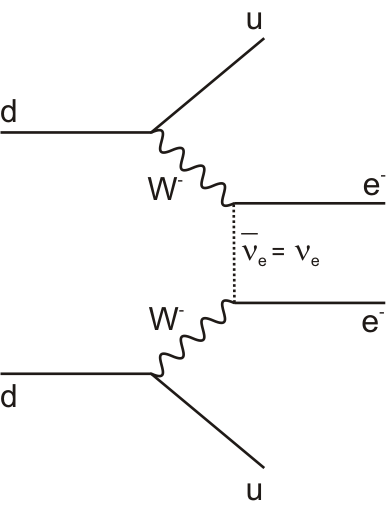 Effective Majorana neutrino mass
Nuclear matrix element
Phase space factor (~Qbb5)
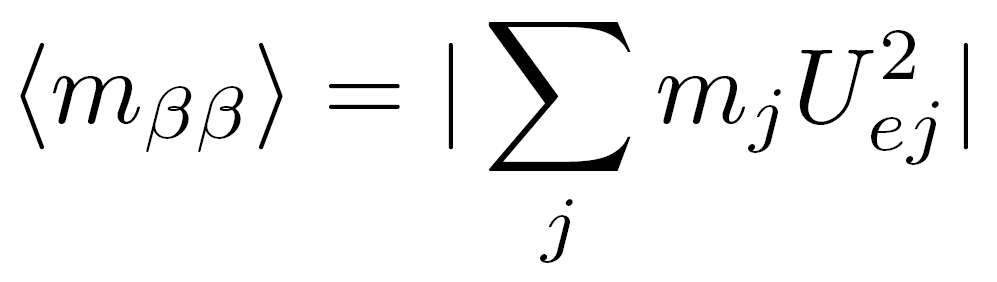 If leading term is Majorana neutrino mass term
Coherent sum
8/29/2010
H. Simgen, MPIK Heidelberg, LRT 2010 / Sudbury
5
GERDA sensitivity
Feruglio, Strumia, Vissani NPB 659
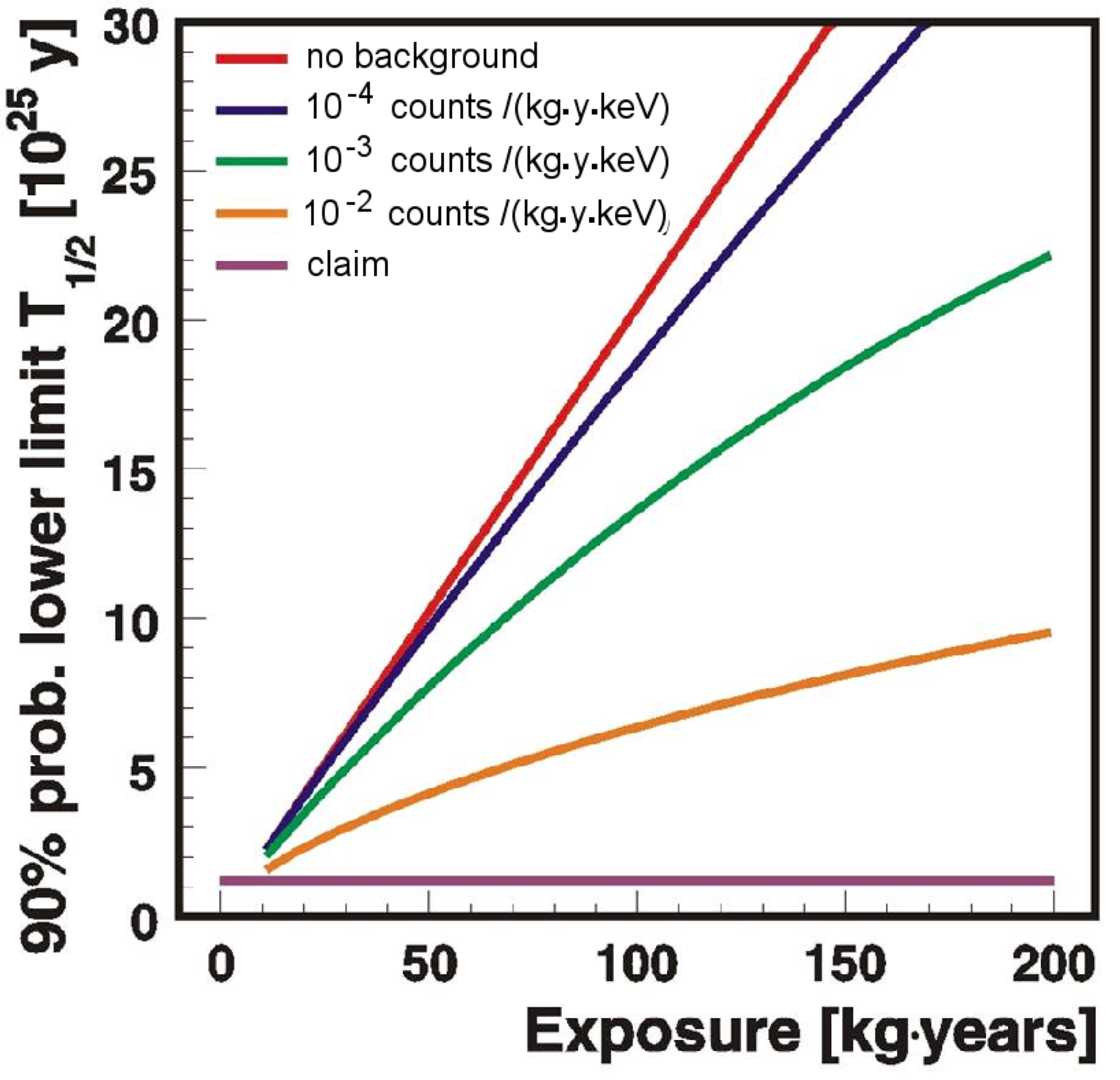 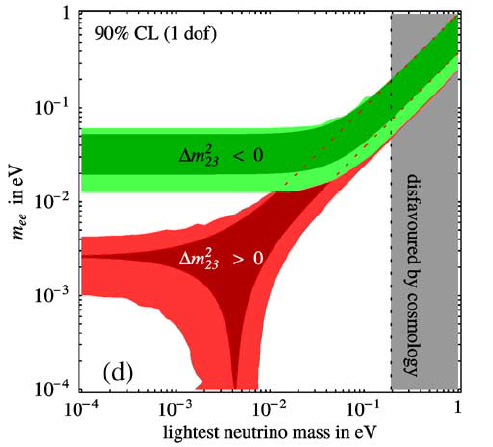 phase I
Assumes DE= 4 keV
phase II
phase II
KKDC claim
phase I
Using <M0n>=3.92, V.A. Rodin et al., Nucl. Phys. A 366 (2006) 107-131
Erratum: Nucl. Phys. A 793 (2007) 213-215
8/29/2010
H. Simgen, MPIK Heidelberg, LRT 2010 / Sudbury
6
GERDA in brief
Ge spectroscopy with array of 76Ge-enriched diodes in ultrapure cryogenic liquid (LAr)
Phase I:
Use of existing 76Ge-diodes from Heidelberg-Moscow and IGEX-experiments
17.9 kg enriched diodes  ~15 kg 76Ge
Bkg-level <10-2 counts/(keV·kg·y) @ 2039 keV to check KKCD-claim without background
Phase II:
Adding new Ge diodes (total: ~40 kg 76Ge)
New active background suppression techniques
Demonstration of bkg-level <10-3 counts/(keV·kg·y)   @ 2039 keV for a future one-ton experiment
8/29/2010
H. Simgen, MPIK Heidelberg, LRT 2010 / Sudbury
7
GERDA design
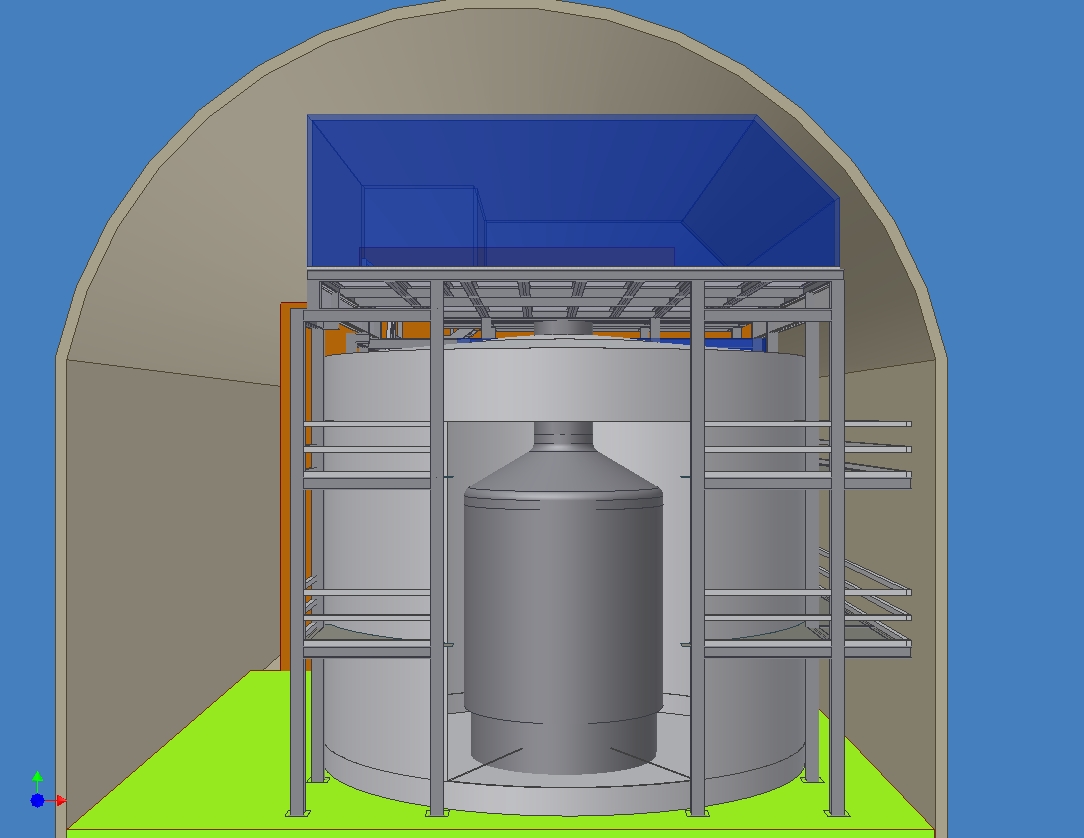 Cleanroom
Lock
Water tank (590 m3 H2O)
Cryostat (65 m3 LAr)
8/29/2010
H. Simgen, MPIK Heidelberg, LRT 2010 / Sudbury
8
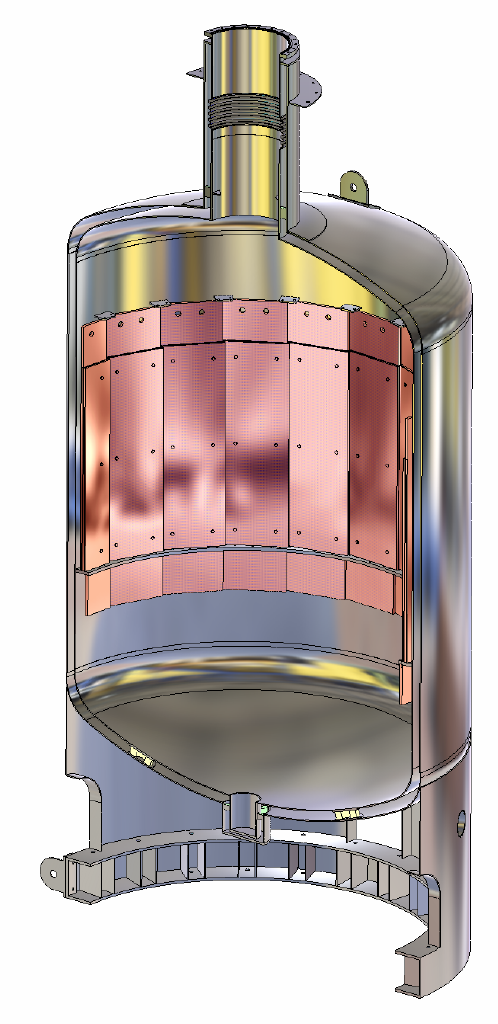 GERDA design
Additional inner copper shield
Germanium-detector array
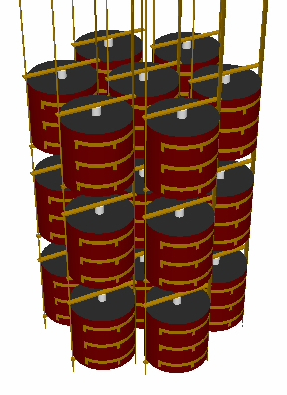 Liquid argon
Vacuum-insulated double wall stainless steel cryostat
8/29/2010
H. Simgen, MPIK Heidelberg, LRT 2010 / Sudbury
9
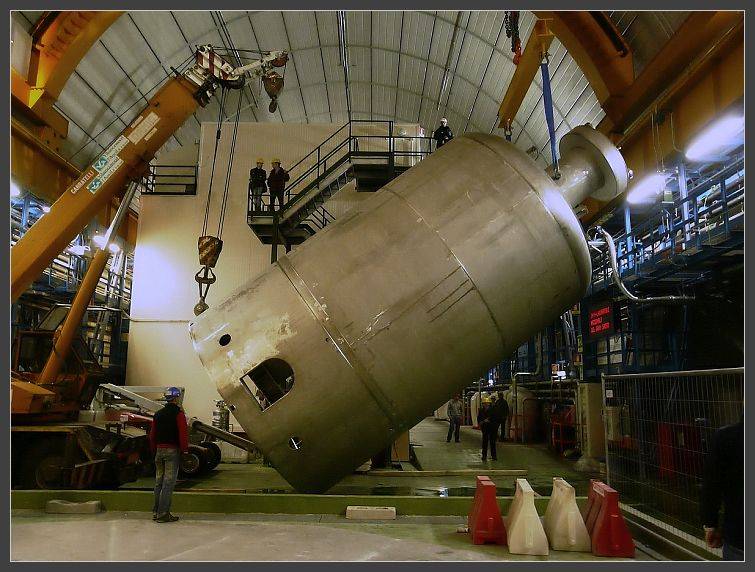 8/29/2010
H. Simgen, MPIK Heidelberg, LRT 2010 / Sudbury
10
Cryostat delivery
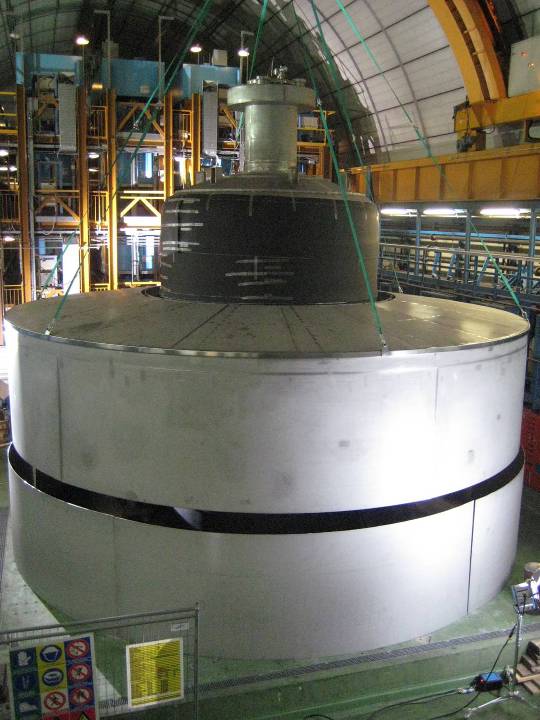 Water tank construction
8/29/2010
H. Simgen, MPIK Heidelberg, LRT 2010 / Sudbury
11
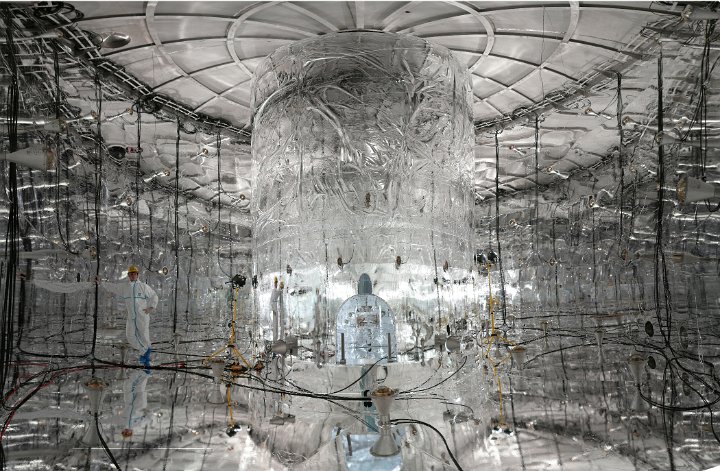 Installation of muon veto system
8/29/2010
H. Simgen, MPIK Heidelberg, LRT 2010 / Sudbury
12
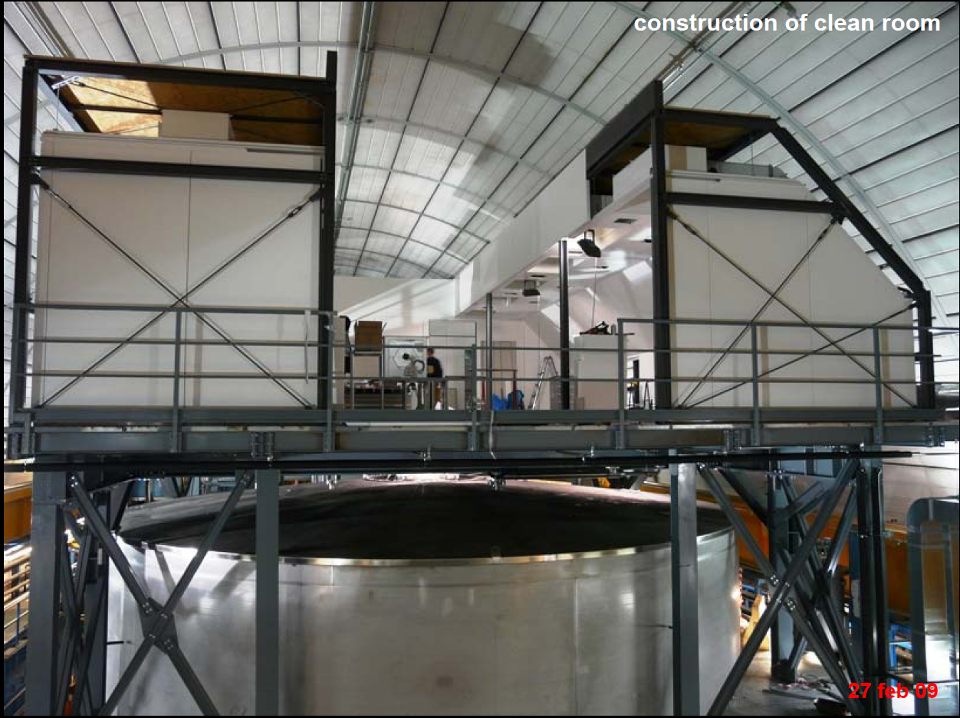 8/29/2010
H. Simgen, MPIK Heidelberg, LRT 2010 / Sudbury
13
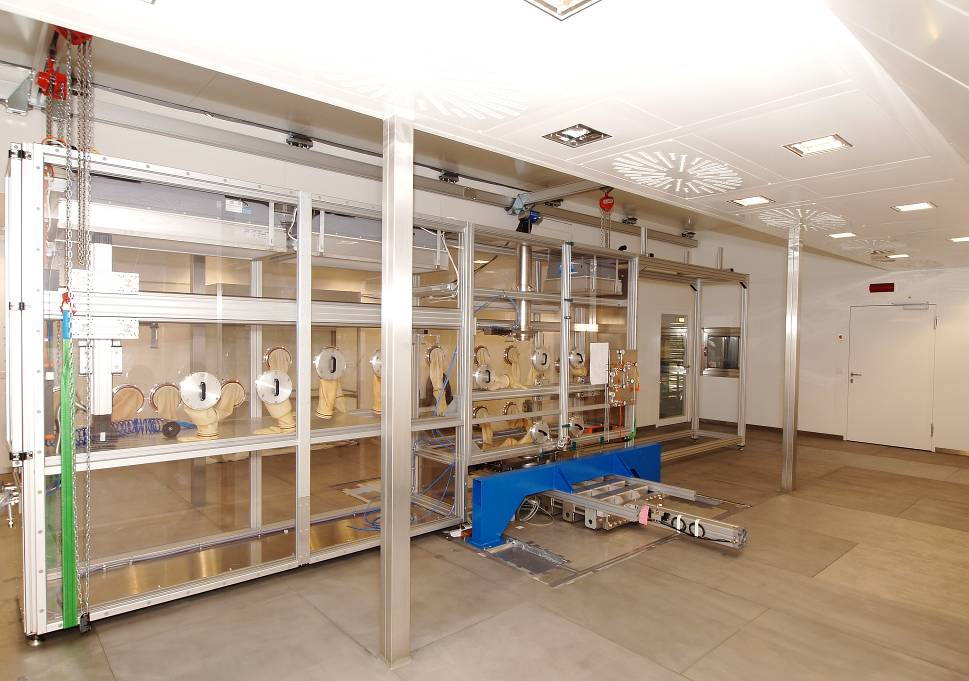 Glove-box for Ge-detector handling under protective atmosphere
8/29/2010
H. Simgen, MPIK Heidelberg, LRT 2010 / Sudbury
14
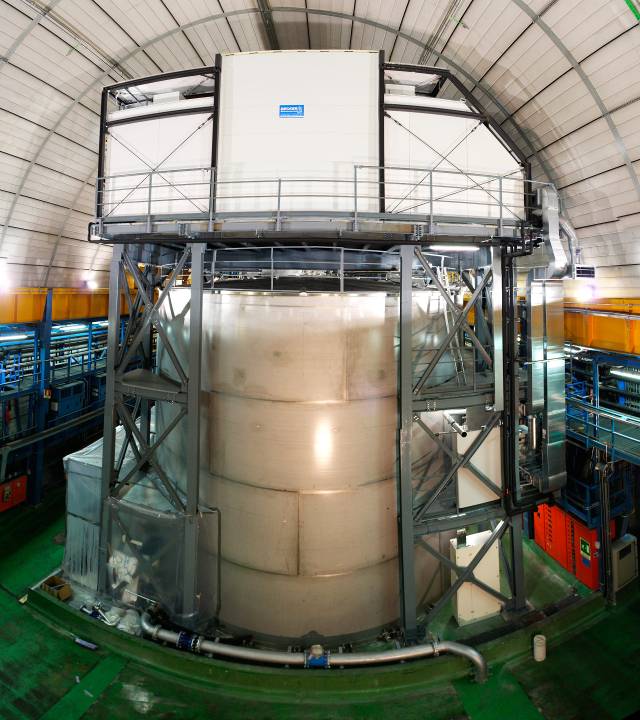 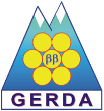 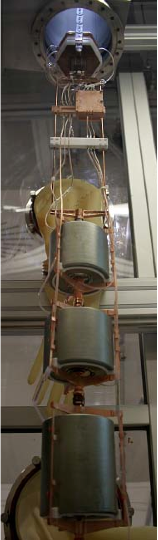 Recent progress and status
December 2009: Liquid argon fill
January 2010: Commissioning of the cryogenic system
April/May 2010: Installation of the   (commissioning-) lock
May 2010: 1st deployment of FE electronics & detector mock-up (27 pF)
pulser resolution 1.4 keV (FWHM)
June 2010: First deployment of natGe detectors
Since July 2010: Commissioning run with natGe detector string (3 diodes):
1st data show more 42Ar than expected        requires dedicated analysis 
Afterwards: Start phase I physics data taking
8/29/2010
H. Simgen, MPIK Heidelberg, LRT 2010 / Sudbury
16
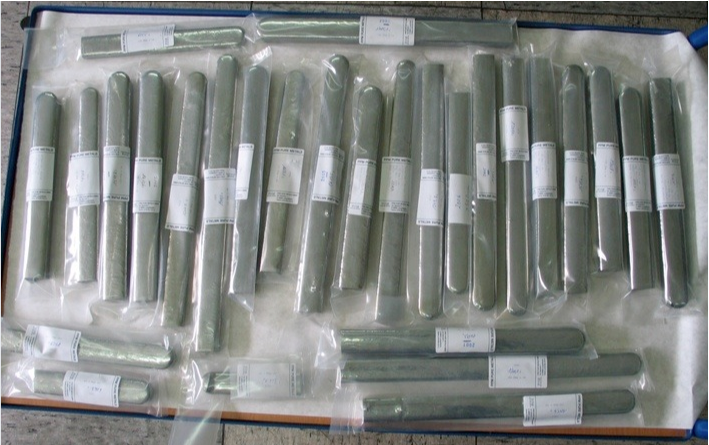 GERDA phase II
37.8 kg of enrGe reduced and
	purified (Yield: 35.5 kg 6N grade + 1.2 kg tail)
Cosmic-ray exposure minimized 
Baseline for phase II: Broad Energy Ge (BEGe) diodes (Fall-back: segmented diodes)
Distinct pulse shapes  excellent
	multi-site event rejection
LAr operation successfully tested
Entire BEGe production chain successfully tested with depGe
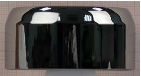 8/29/2010
H. Simgen, MPIK Heidelberg, LRT 2010 / Sudbury
17
Radio-purity of liquid argon
GERDA 222Rn specs: <0.5 μBq/m3 Ar (STP)
Cryo-adsorption of Rn on activated carbon proven to provide ultra-pure N2 (Borexino)
Try to adapt same technique for LAr, but
T(LAr) = T(LN2) + 10K
Risk of Ar freezing
Tests performed using MoREx and low background proportional counters
H. Simgen and G. Zuzel, Appl. Rad. Isot. 76 (2009) 922-925
8/29/2010
H. Simgen, MPIK Heidelberg, LRT 2010 / Sudbury
18
Results on 222Rn removal from Ar by cryo-adsorption
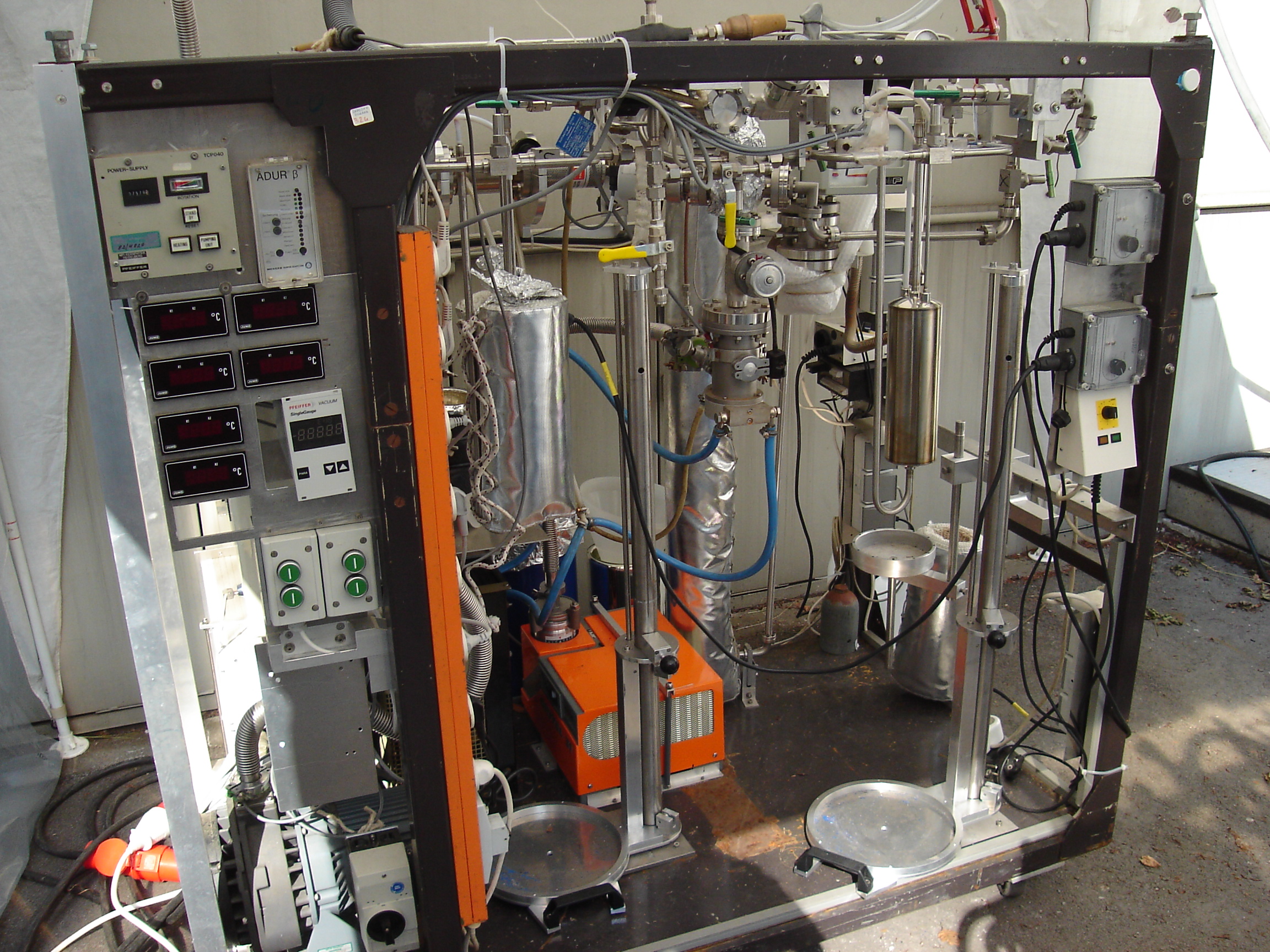 8/29/2010
H. Simgen, MPIK Heidelberg, LRT 2010 / Sudbury
19
Summary on Rn purification of Ar by cryo-adsorption
Gas phase purification very efficient
Liquid phase less efficient (poor kinetics)
Unclear picture, but factor 100 reduction seems possible with GERDA’s 1 kg carbon column
Problem: CarboAct activated carbon has very irregular shape:
Not optimized for column purification
Probably formation of accidental                      channels between carbon grains
New product: Spherical carbon balls
222Rn emanation:  <0.5 mBq/kg
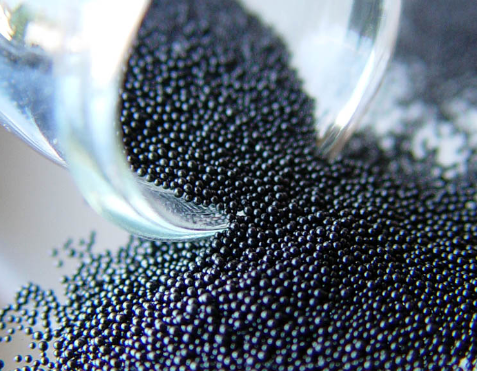 8/29/2010
H. Simgen, MPIK Heidelberg, LRT 2010 / Sudbury
20
222Rn concentration in com- mercial Ar when truck is loaded
8/29/2010
H. Simgen, MPIK Heidelberg, LRT 2010 / Sudbury
21
*) At time of delivery
Initial Ar impurities
Ar is usually delivered from a local distribution center  Unknown storage time yields unpredictable results, because
Initial 222Rn decays
New 222Rn may be produced (emanation)

Trend shows higher initial 222Rn concentration  in Ar than in N2 (~0.1 mBq/m3 (STP))
Possible Explanation: Boiling points (Rn > Ar > N2)
8/29/2010
H. Simgen, MPIK Heidelberg, LRT 2010 / Sudbury
22
222Rn emanation of storage tanks for cryogenic liquids
8/29/2010
H. Simgen, MPIK Heidelberg, LRT 2010 / Sudbury
23
222Rn emanation of storage tanks for cryogenic liquids
Selected for GERDA
8/29/2010
H. Simgen, MPIK Heidelberg, LRT 2010 / Sudbury
24
The GERDA cryostat
Vacuum-insulated stainless-steel (SS) cryostat made from low-radioactivity austenitic steel
228Th <1 mBq/kg for cylindrical part
228Th <5 mBq/kg for top and bottom parts
For all screening results see
	W. Maneschg et al., NIM A 593 (2008) 448–453
Additional passive copper shield inside
Active LN2 cooling system to avoid evaporation losses
8/29/2010
H. Simgen, MPIK Heidelberg, LRT 2010 / Sudbury
25
222Rn emanation test of the GERDA cryostat
Remove air-borne 222Rn
Fill with 222Rn-free N2 (purified by cryo-adsorption)
Wait for ≥1 week to let grow-in emanating 222Rn
Mix to establish homogeneous 222Rn distribution
Extract small fraction of N2 from cryostat and determine its 222Rn concentration
Scale to entire cryostat to find total 222Rn emanation rate
8/29/2010
H. Simgen, MPIK Heidelberg, LRT 2010 / Sudbury
26
Cryostat 222Rn emanation
8/29/2010
H. Simgen, MPIK Heidelberg, LRT 2010 / Sudbury
27
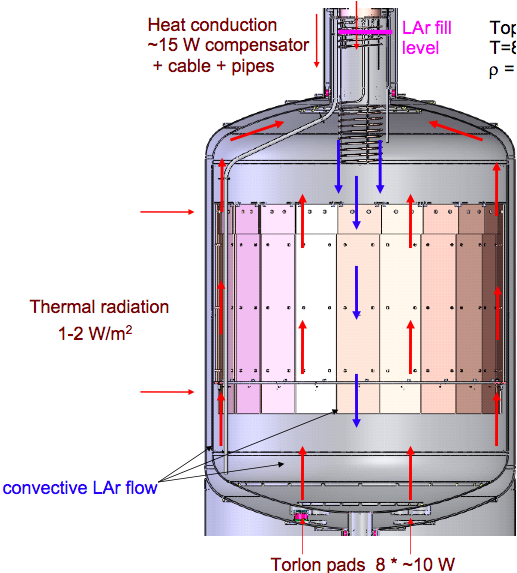 Radon shroud
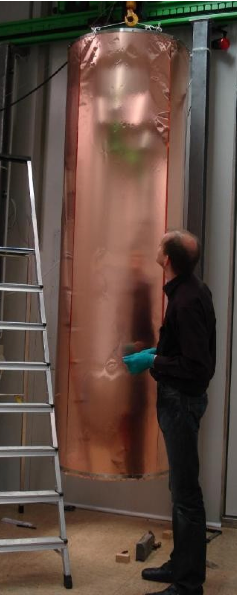 8/29/2010
H. Simgen, MPIK Heidelberg, LRT 2010 / Sudbury
28
Welds as source for SS 222Rn emanantion
SS tape: (5 – 10) mBq/m2
cannot explain cryostat         result
Emanation of SS welds!
Surface effect: 226Ra can                            be removed by etching
Poster on surface cleaning    from 222Rn daughters by G. Zuzel
What happens in LAr?  Next talk by Sebastian Lindemann
Results on 222Rn emanation of welds
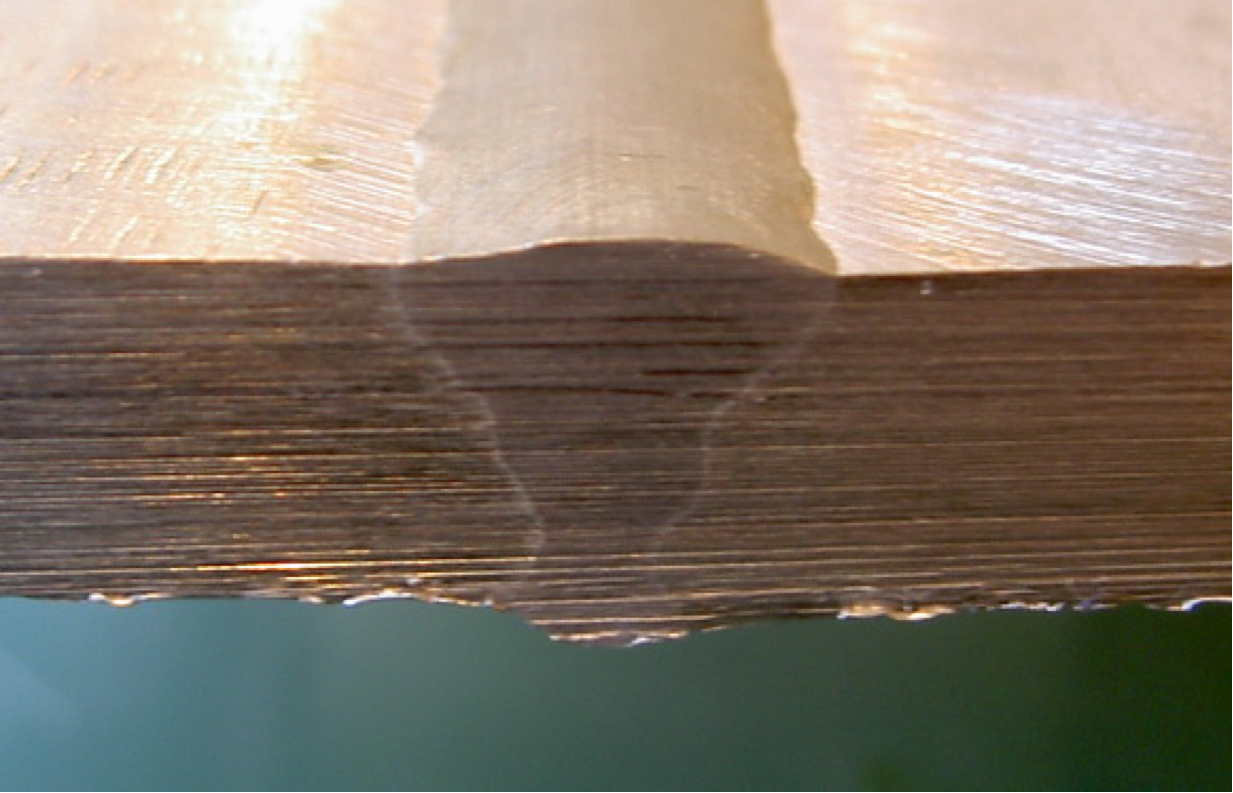 8/29/2010
H. Simgen, MPIK Heidelberg, LRT 2010 / Sudbury
29
Homogeneity test
Before mixing:
ctop = (0.42  0.05) mBq/m3 (STP)
cbot = (0.28  0.03) mBq/m3 (STP)
	After mixing:
ctop = (0.23  0.03) mBq/m3 (STP)
cbot = (0.27  0.05) mBq/m3 (STP)
If system is untouched  222Rn is NOT homogeneously distributed
Relatively stronger 222Rn source in top part of cryostat
8/29/2010
H. Simgen, MPIK Heidelberg, LRT 2010 / Sudbury
30
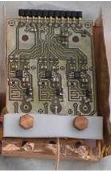 Screening of GERDA FE electronics
Here I want to mention some results of the electronics screening, in particular the discovery of low 226Ra Ta capacitors and the purity of PEN cables.
Improvements in CC2 with respect to PZ0:
Number of components reduced
Hot components removed (Ba capacitors, but also resistors, pins)
FE still critical for phase II background index
Paper in preparation
8/29/2010
H. Simgen, MPIK Heidelberg, LRT 2010 / Sudbury
31
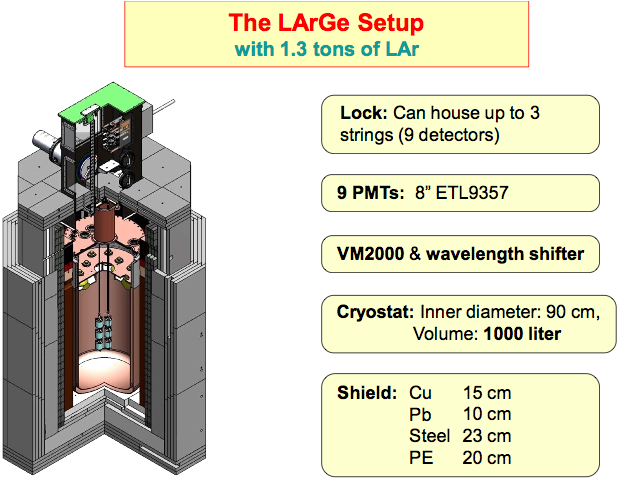 8/29/2010
H. Simgen, MPIK Heidelberg, LRT 2010 / Sudbury
32
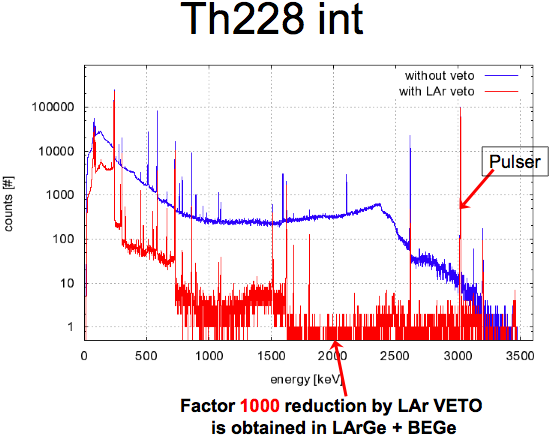 Summary and conclusions
Many different techniques applied to control radiopurity of GERDA during construction
LAr purity under control
Cryostat emanation too high  shroud
FE electronics critical, but OK for phase I
Promising results from LAr scintillation veto         (+ pusle shape discrimination with BEGe’s)
GERDA setup ready. Physics data taking will start after study of 42Ar issue
8/29/2010
H. Simgen, MPIK Heidelberg, LRT 2010 / Sudbury
34